Unit 4Key features of ancient societies
Vocabulary practice                      Textbook, p. 42-43
N
H
L
K
D
E
I
O
B
P
C
F
J
A
M
G
Q
Word formation                                 Textbook, p. 43
DIVISIBLE
DIVISION
VALUE
VALUABLE/-LESS
(UN)LIMITED
LIMIT
to abound – to exist in large quantities
INVENT
INVENTIVE
abundant ↔ scarce
ABOUND
ABUNDANT
STRENGTH
STRENGTHEN
1. Much is known of the period before the actual historic records began. Those records are__________________and, because of Egypt's dry climate, have been well preserved.
2. The_________________between the rich and the poor is one of the key features of ancient societies.
3. The_________________of food that could be cultivated in fertile river valleys played a significant role in the establishment of ancient agricultural societies. 
4. The__________________of the wheel in ancient Mesopotamia facilitated the development of trade.
5. This museum contains the replicas of some of the most__________________ancient Greek creations.
6. Some historians think that the Roman sense of community wasn’t particularly________________ in the beginning, but that it__________________over time. 
7. Many historically___________________artifacts have recently been stolen from that museum.
8. Young historians should have_________________access to digitally available sources of evidence.
9. The__________________availability of documents and their poor quality as primary sources was a major problem for his analysis.
abundant
division
abundance
invention
valuable
strong
strengthened
valuable
unlimited
limited
Gap-filling exercise                             Textbook, p. 44
Hunter-gatherer culture
 
Hunter-gatherer is an (1)______________term used to describe human beings who (2)____________their food from the nature, hunting animals and gathering wild plants. Archeological evidence suggests that all human beings were hunter-gatherers (3)___________to twelve thousand years ago, before the Neolithic Era. The Neolithic revolution marks the (4)_____________of agriculture and (5)____________of animals as well as the subsequent decline of hunter-gatherer populations.
 
The ancient hunter gatherers lived in (6)____________groups, normally of about ten or twelve adults plus children. They were regularly on the move, (7)____________for nuts and fruits and following the wild animals which the (8)____________hunted for meat. Each group had a large ‘territory’ over which it (9)____________- large, because only a small proportion of the plants in any given environment were (10)___________for people to eat, and these came into fruit at different times of the year meaning a large area of (11)____________was needed to meet the food (12)____________of a small number of people. The group’s territory had regular places where it (13)____________for a while. These might be (14)____________or areas of high ground giving them a good all-round vision of (15)___________animals. These were also the locations where they would build a temporary (16)____________.
obtain
anthropological
prior
domestication
emergence
communal
searching
males
roamed
suitable
land
needs
caves
stopped
approaching
encampment
THE FUTURE                                       Textbook, p. 44
Put the verbs in brackets into the correct tense (Present Simple, Present Continuous, Future Simple, Future Continuous, Future Perfect or Going to) to express a future meaning. Use passive forms if necessary:
1. By this time next month, I______________(WORK) on this research project for exactly three months.
2. Based on his interests so far, it looks like he_______________(STUDY) history.
3. This time next week I________________(GIVE) a presentation on the key features of ancient societies.
4. I_______________(MEET) my research supervisor tomorrow.  
5. Scientists predict that the current civil wars in Iraq and Syria_______________(HAVE) devastating effects on the archeological sites. 
6. Scientists believe that more than 40% of the relevant archeological sites in Iraq and Syria _____________(DAMAGE) by the end of the current civil wars.  
7. As scheduled, the next round of the excavation process________________(BEGIN) in December. 
8. Next year_______________(BE) the tenth anniversary of our Institute of Archeology.
will have worked
is going to study
will be giving
am meeting
will have
will be damaged
begins
will be
THE FUTURE                                       Textbook, p. 44
Decide which sentences from the previous slide concern the following:
8
3
1
2
7
4
6
5
1. future events that we see as facts (future facts) – THE FUTURE SIMPLE TENSE
2. to say that something will be in progress at a certain time in the future –THE FUTURE CONTINUOUS TENSE
3. to talk about something completed in the future – THE FUTURE PERFECT TENSE
4. to indicate a future activity based on the present situation – BE GOING TO + INFINITIVE
5. for schedules, timetables or  arrangements – THE PRESENT SIMPLE TENSE
6. for pre-arranged activities in the future – THE PRESENT CONTINUOUS TENSE
7. to predict future happenings or future situations – THE FUTURE SIMPLE TENSE
THE FUTURE                               Practice book, p.184
Look at the sentences below. Decide which sentence concerns:
A - BE GOING TO + INFINITIVE
B - THE FUTURE SIMPLE
C - THE FUTURE SIMPLE
D - THE PRESENT CONTINUOUS
E - BE GOING TO + INFINITIVE
F - THE FUTURE PERFECT 
G - THE FUTURE CONTINUOUS
H- TO BE + TO-INFINITIVE
I - THE PRESENT SIMPLE 
J - THE FUTURE SIMPLE
1. ______I am going to apply for that scholarship next year.  
2. ______I am seeing my friends tomorrow to discuss the outline of our history project.
3. ______Our next class begins at 2 p.m.
4. ______I will do my best to make sure that you enjoy your museum visit.
5. ______Next year will be the 20th anniversary of the Museum of Ancient Cultures. 
6. ______By this time next month we will have completed our history project.
7. ______The new Director of Antiquities is to meet the museum representatives later this week.
E
D
I
C
B
F
H
THE FUTURE                               Practice book, p.184
A - BE GOING TO + INFINITIVE
B - THE FUTURE SIMPLE
C - THE FUTURE SIMPLE
D - THE PRESENT CONTINUOUS
E - BE GOING TO + INFINITIVE
F - THE FUTURE PERFECT 
G - THE FUTURE CONTINUOUS
H- TO BE + TO-INFINITIVE
I - THE PRESENT SIMPLE 
J - THE FUTURE SIMPLE
Look at the sentences below. Decide which sentence concerns:
8. ______We will be talking about the remains of the ancient Roman civilization during our presentation tomorrow.
9. ______According to the current state of affairs, it looks like they are going to close this museum in Egypt.
10. ______I am now working on the analysis of the results of our research. I’ll call you later. 
11. ______The British Museum is opening a special exhibition Rome in Egypt, Egypt in Rome next month. 
12. ______The Museum’s Historical and Heritage Tours begin at 10 a.m. every Friday. 
13. ______The professor of Greek and Roman History at UCLA will be giving a presentation during the next conference session. 
14. ______She is going to apply for that internship at the museum, even though she doesn’t have much experience.
15. ______These long-delayed reconstructions of the museum will have been completed by the end of the year.
G
A
J
D
I
G
E
F
Prepositions                                          Textbook, p.45
The Fertile Crescent – ancient Mesopotamia and the Sumerians
 
The word Mesopotamia comes (1)____Greek words meaning ‘land between the rivers’. The rivers are the Tigris and Euphrates. Mesopotamia is considered the cradle (2)____civilization. (3)_____first glance, it does not look like an ideal place (4)_____a civilization to flourish because  it is hot and very dry. However, (5)____that time, the region was subject (6)____annual floods thus making Mesopotamia part of the Fertile Crescent, an area of land that is rich (7)____fertile soil. 
 
The Sumerians were the first people to migrate (8)____Mesopotamia and they created a great civilization. They were also famous (9)____their many inventions - the wheel, plow (or plough), and writing (a system which we call cuneiform). The farmers created levees to prevent the excess flooding (10)____reaching their fields and cut canals to channel river water  (10)____their fields. The use of levees and canals is called irrigation, another Sumerian invention.
 
There were seven great city-states, each with its own king and a building called a ziggurat, dedicated (11)____a Sumerian deity. Although the Sumerian city-states had much (12)____ common, they fought (13)____control of the river water, a valuable resource. Each city-state needed an army to protect itself (14)____its neighbors.
Insert the missing prepositions:
from
of
At
for
FERTILE CRESCENT
crescent /ˈkrɛznt/ - half-moon
at
to
in
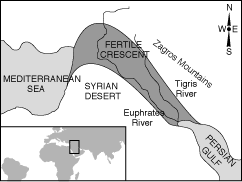 to
for
to
from
to
in
for
from
Terms and definitions                        Textbook, p. 46
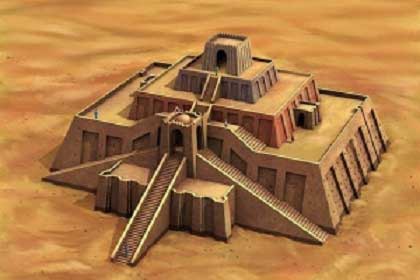 Find the words in the text from the previous slide which match the following definitions:
ZIGGURAT
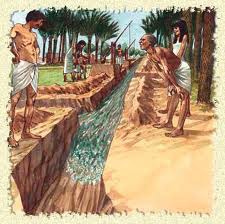 TO FLOURISH
IRRIGATION
FERTILE
PLOW (PLOUGH)
LEVEES
CUNEIFORM
CRESCENT
Terms and definitions                         Textbook, p. 46
E
G
A
H
B
D
C
F
J
I
1. The Neolithic____________was the time in history when people first started to practice _____________.  
2. At this point, they started to______________crops and_____________plants and animals.
3. In fertile valleys, where water was not a______________resource, the planting of permanent crops slowly became more reliable and generated____________food that could be stored.
4. As a result, permanent______________were established and____________ peoples acquired a ___________lifestyle. 
5. The greatest natural_____________in ancient Egypt was the Nile River.
agriculture
revolution
cultivate
domesticate
scarce
surplus
settlements
nomadic
sedentary
resource
THE PASSIVE                                       Textbook, p. 46
Insert the verbs in brackets into the appropriate PASSIVE FORM:
1. Professor Smith’s lecture on the key features of ancient societies_____________(CANCEL). It will most likely take place later this week.
2. The transition from hunter-gatherer societies to agricultural societies____________ (REFER) to as the Neolithic Revolution. 
3. Pharaohs______________(CONSIDER) to be gods in human form by the ancient Egyptians.
4. This old document______________(RECENTLY/FIND) in the library.
5. Ancient Egypt______________(RULE) by conquering powers during the Second and Third Intermediate periods.
6. These valuable artifacts_______________(CURRENTLY/ANALYZE) by a team of expert archeologists and historians.
7. Each student______________(GIVE) an opportunity to work on the actual archeological site upon completing his undergraduate studies.
8. In ancient Egypt, gods______________(WORSHIP)  in temples run by priests.
HAS BEEN CANCELLED
IS REFERRED
WERE CONSIDERED
HAS RECENTLY BEEN FOUND
WAS RULED
ARE CURRENTLY BEING ANALYZED
WILL BE GIVEN
WERE WORSHIPPED
THE PASSIVE                                       Textbook, p. 46
Insert the verbs in brackets into the appropriate PASSIVE FORM:
9. Most people who were slaves in Greece___________(BEAR) free. They____________(SELL)  into slavery by their parents when they were children because their parents were too poor to take care of them.
10. More and more archeological sites_______________(RECONSTRUCT)  by scientists owing to this new 3D visualization technique.
11. The digital reconstruction of this part of the archeological site______________(DEVELOP) yet. 
12. The culture of the pharaohs_____________(BRING)  to light by the deciphering of the Egyptian hieroglyphs in 1822.
13. The remains of semi-permanent settlements______________(RECENTLY/DISCOVER) in this area. A detailed investigation_______________(CARRY OUT) as soon as the project receives more funding from the government.
14. This particular feature of ancient civilizations______________(GIVE) much attention in the relevant literature. 
15. A historian’s view of the past_______________(ALWAYS/SHAPE) by his or her background and perspective. 
16. The archeological site of Pompeii spreads over 66 hectares, 49 of which_______________(ALREADY/EXCAVATE).
WERE SOLD
WERE BORN
ARE BEING RECONSTRUCTED
HASN’T BEEN DEVELOPED
WAS BROUGHT
HAVE RECENTLY BEEN DISCOVERED
WILL BE CARRIED OUT
IS /(HAS BEEN)GIVEN
IS ALWAYS SHAPED
HAVE ALREADY BEEN EXCAVATED
Gap-filling exercise – tenses         Textbook, p.47-48
The Code of Hammurabi
‘An eye for an eye, and a tooth for a tooth.’
 
This phrase, along with the idea of written laws, (1)___________(GO) back to ancient Mesopotamian culture that prospered long before the Bible (2)___________(WRITE). Hammurabi (3)____________(BE) the best known and most celebrated of all Mesopotamian kings. Although he (4)___________(CONCERN) with keeping order in his kingdom, this (5)____________(BE) not his only reason for compiling the list of laws. When he (6)___________(BEGIN)  ruling the city-state of Babylon, he had control of no more than 50 square miles of territory. As he conquered other city-states and his empire (7)___________(GROW), he saw the need (8)__________(UNIFY) the various groups he controlled.
 
Hammurabi understood that, (9)___________(ACHIEVE) this goal, he needed one universal set of laws for all of the diverse peoples he conquered. Therefore, he (10)___________(SEND)  legal experts throughout his kingdom (11)___________(GATHER) the existing laws. These laws (12)____________(REVIEW)  and some (13)_________(CHANGE)  or eliminated before compiling his final list of 282 laws.
 
The phrase ‘an eye for an eye’ (14)____________(REPRESENT) what many people view as a harsh sense of justice based on revenge. But the entire code is much more complex than that one phrase. The code (15)___________(DISTINGUISH)  among punishments for wealthy or noble persons, lower-class persons or commoners, and slaves.
Insert the verbs in brackets into the appropriate tense. Use passive or infinitive forms if necessary:
GOES
IS
HAD BEEN WRITTEN
WAS CONCERNED
WAS
BEGAN
GREW
TO UNIFY
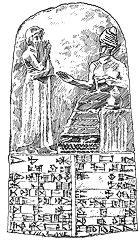 TO ACHIEVE
SENT
TO GATHER
WERE REVIEWED
WERE CHANGED
REPRESENTS
DISTINGUISHES
The Code of Hammurabi                   Textbook, p. 48
Questions:
 
1. From the laws given above, which one do you think is best/worst? Explain your answers.
2. How are these laws similar to today’s laws?  How are they different? Compare some these laws to the laws and codes of conduct we use today.
3. Discuss the relationship between the scope of offenses and the promised punishments. What do you think about the laws in general - are they fair or too harsh?
4.  Hammurabi wrote these laws and distributed them to the people. How does that compare with the way we make laws today?
Here are some of the examples of laws from the Code of Hammurabi. Read and examine them with other students and then answer the questions below: 
 
1. If anyone gives another silver, gold, or anything else to keep, he shall show everything to some witness, draw up a contract, and then hand it over for safekeeping.
2. If anyone owes a debt for a loan, and a storm prostrates the grain, or the harvest fails, or the grain does not grow for lack of water; in that year he need not give his creditor any grain, he washes his debt-tablet in water and pays no rent for this year.
3. If a builder builds a house for someone, and does not construct it properly, and the house which he built falls in and kills its owner, then that builder shall be put to death.
4. If a man takes a wife, and she be seized by disease, if he then desires to take a second wife he shall not put away his wife, who has been attacked by disease, but he shall keep her in the house which he has built and support her so long as she lives.
5. If anyone is committing a robbery and is caught, then he shall be put to death.
6. If a son strikes his father, his hands shall be cut off.
INFORMAL → FORMAL               Textbook, p. 48-49
TO DISCOVER
TO APPEAR
TO EXAMINE
TO ORIGINATE
TO CARRY OUT
AIM
RECORDS
HOWEVER
TO SET UP
TO BRING ABOUT
TO REPRESENT
MOREOVER/IN ADDITION
IN THE END
ACCOUNT
IN MY OPINION
TO OMIT
SO
TO RECORD
IN CONCLUSION
TO FOCUS ON
INFORMAL → FORMAL               Textbook, p. 48-49
Insert the relevant formal word (in its appropriate form) from the table given above to complete the following sentences.
1. A historical investigation is not just about facts and dates. It is what you______________that makes is more interesting.
2. It____________that in this historical investigation some facts have been_____________on purpose.
3. These acheological findings_____________important sources of evidence. 
4. We need to_____________every historical event from an appropriate perspective. 
5. This is because a large amount of what we know about certain parts of the ancient world___________
from his writings.
6. Herodotus was also the first to____________what he read, saw and heard in a planned and ordered manner.
7. When____________their investigations (or inquiries), historians rely on the work of many other experts.
8. Many important historical_____________were destroyed by the floods.
9. The____________of this project is to document, and so help to preserve, the tomb’s art.
10. If someone lives through a period of history, but only____________their memories of it years later, their____________(a memoir) is not a secondary, but a primary source. 
11. This presentation will____________on some of the differences and similarities of ancient civilizations. 
12. Finding out about the past is not easy.  ____________to the vast gaps in our knowledge and understanding, there are also different opinions about what happened, or might have happened.
discover
appears
omitted
represent
examine
originates
record
conducting
records
aim
records
account
focus
In addition